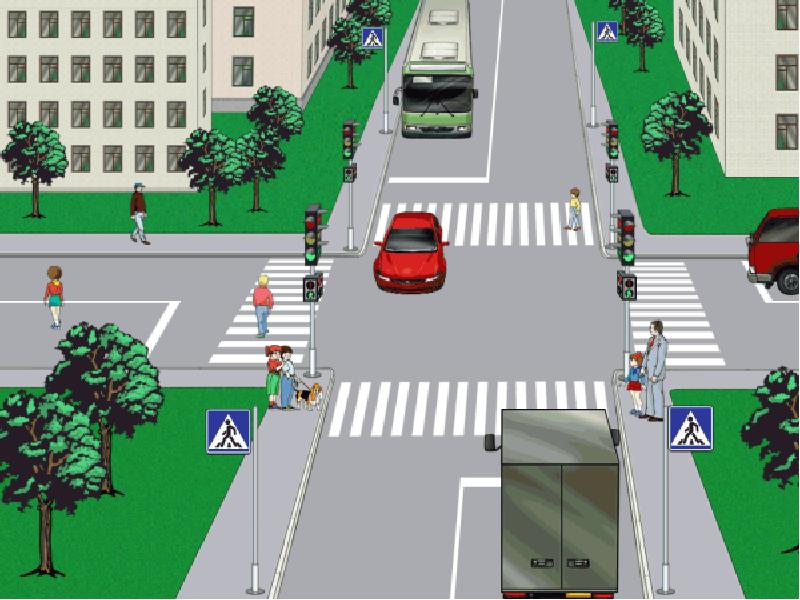 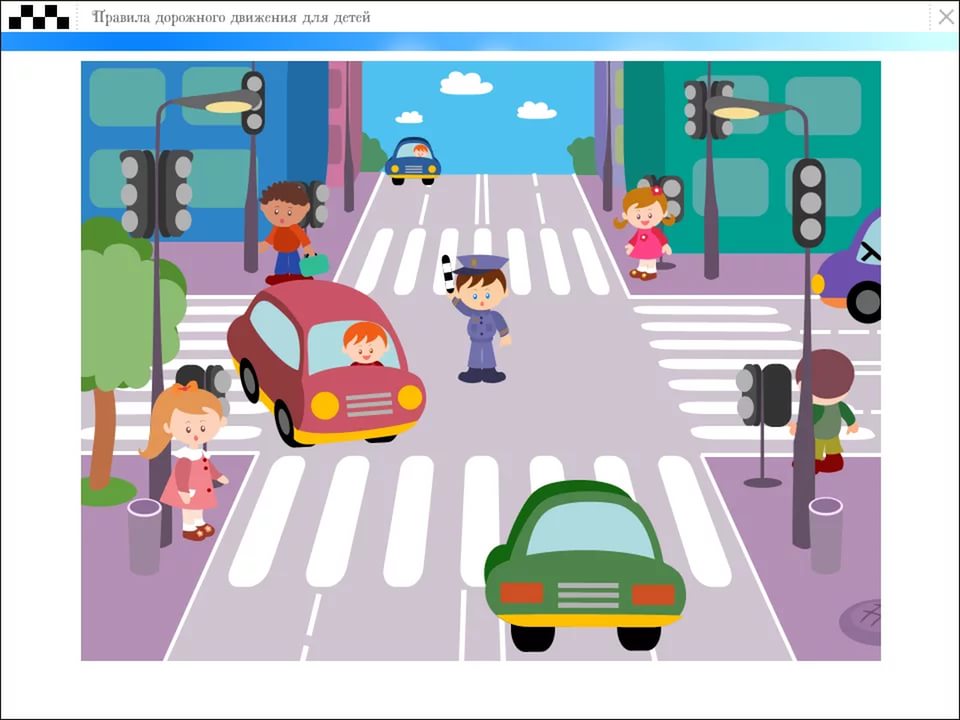 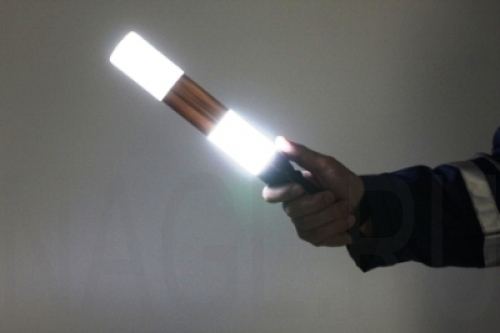 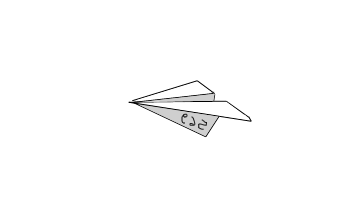 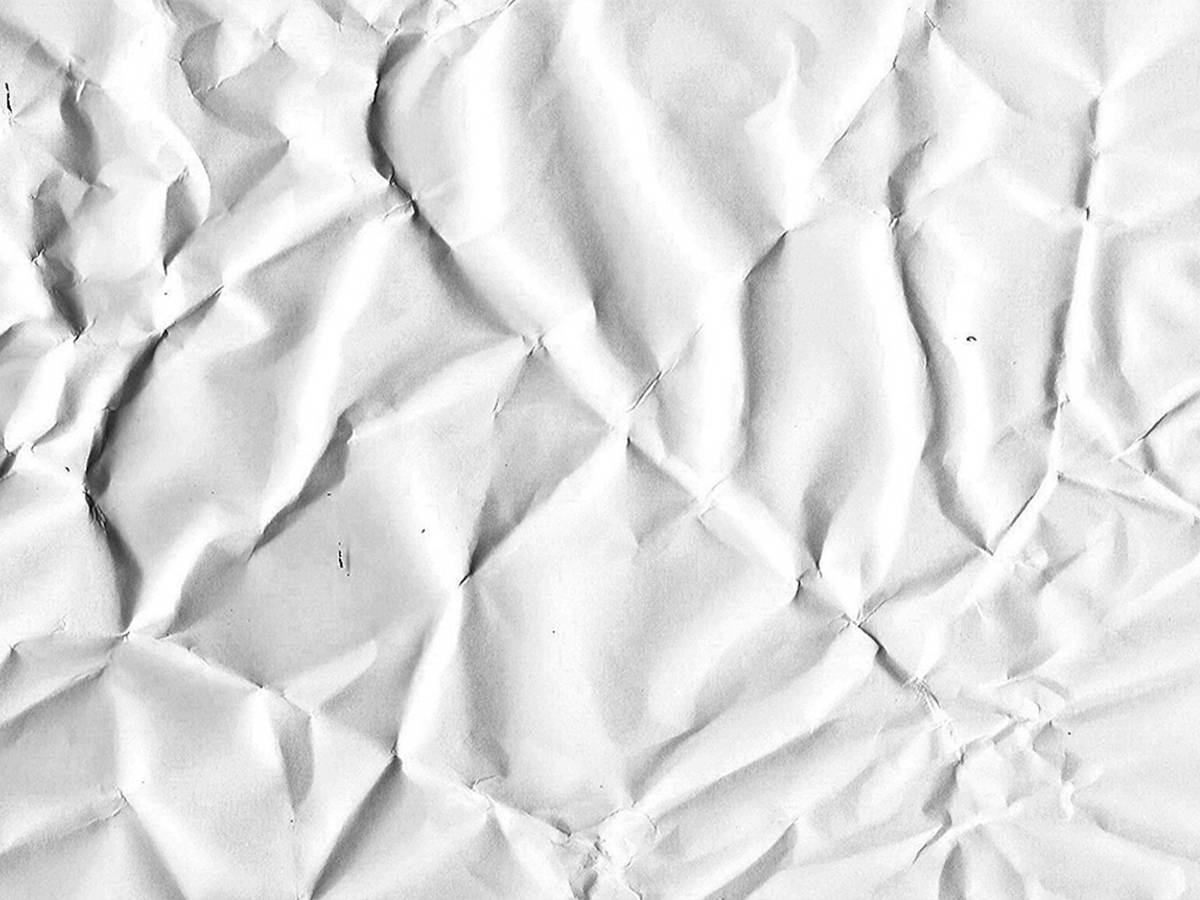 Здравствуйте, ребята! 
Сегодня, рано утром, когда еще было темно, я спешил к вам в детский сад. На улице почти не было ни людей, ни машин. Я переходил дорогу по пешеходному переходу – «зебре», как вы меня учили, 
но совсем неожиданно выехала машина и наехала на мою ножку. 
И теперь я лежу в больнице. 
Вот пишу вам письмо, чтобы узнать, почему случилась беда, что мне нужно было сделать?
Ваш друг – Буратино!
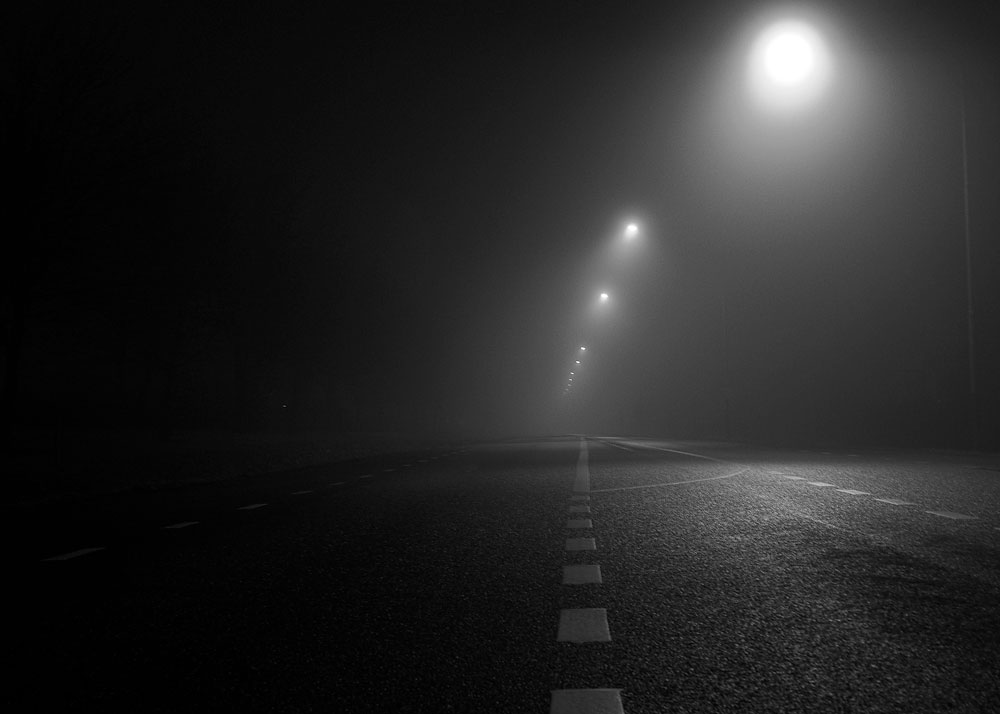 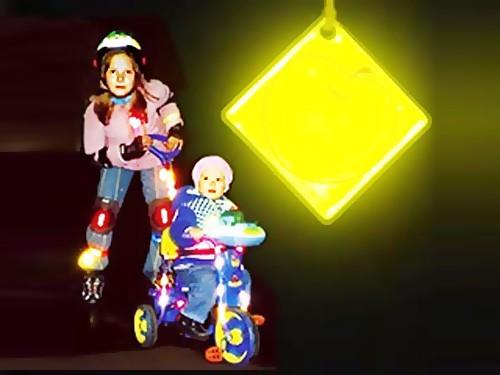 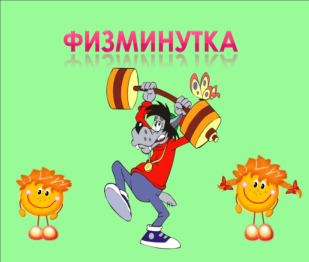 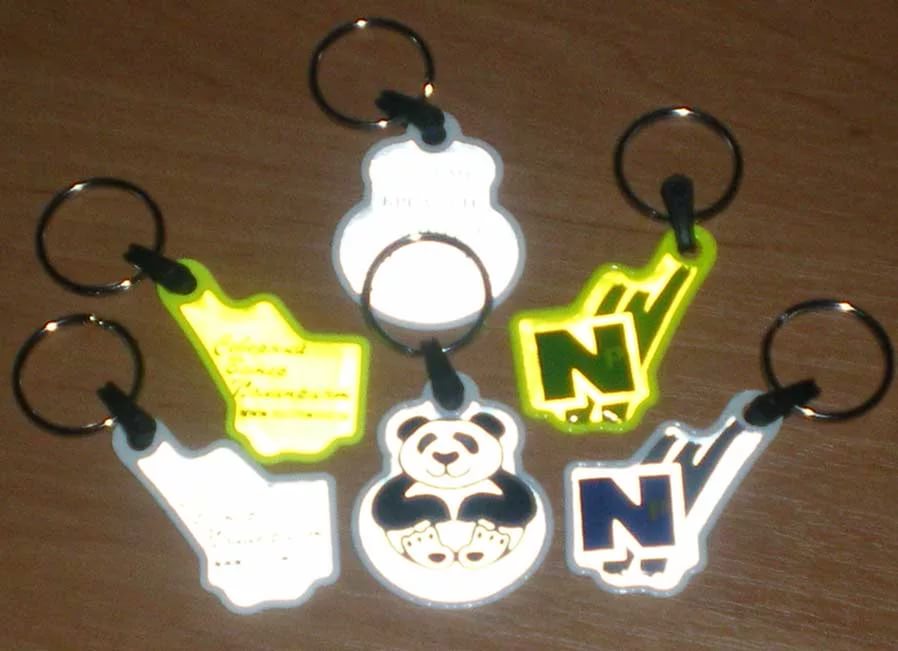 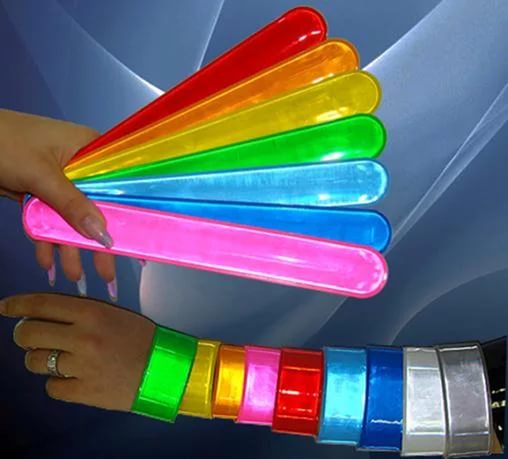 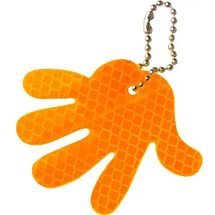 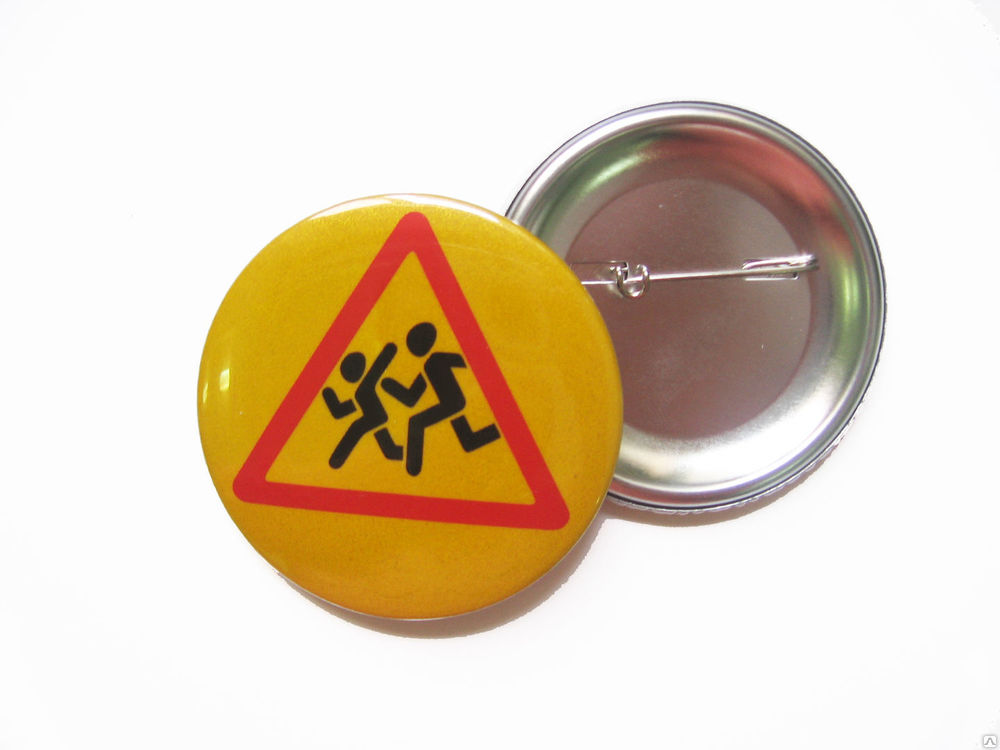 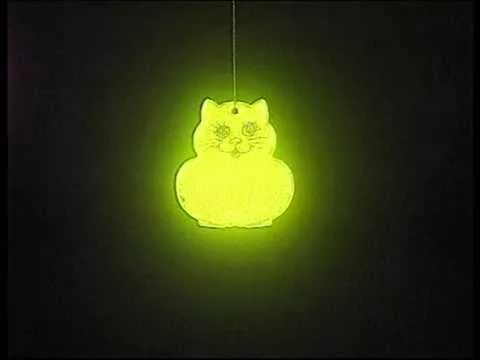 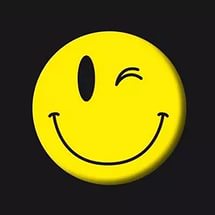 эксперимент
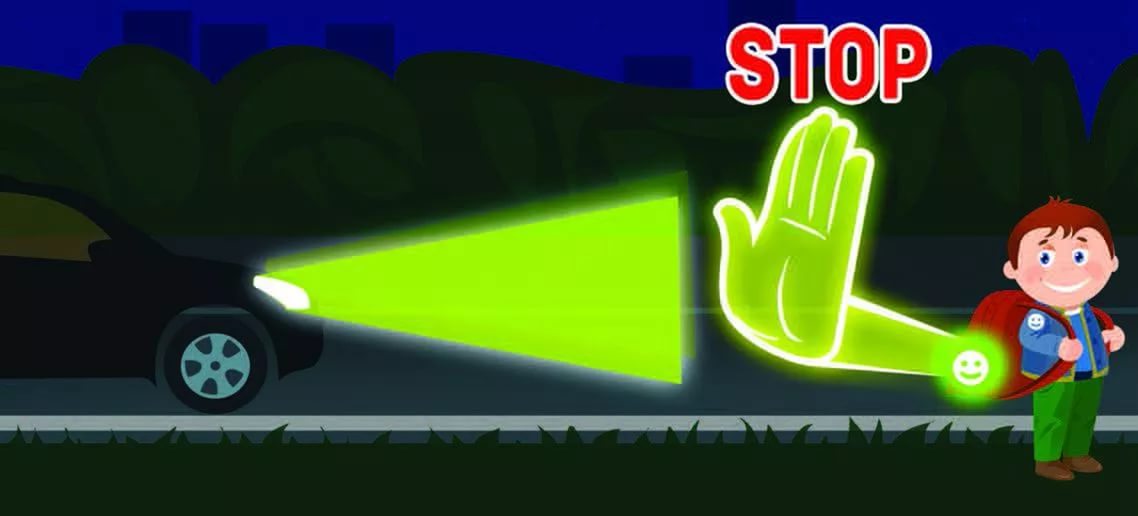